The Boston Massacre
Central Historical Question
What happened in Boston 
on March 5, 1770?
Image 1
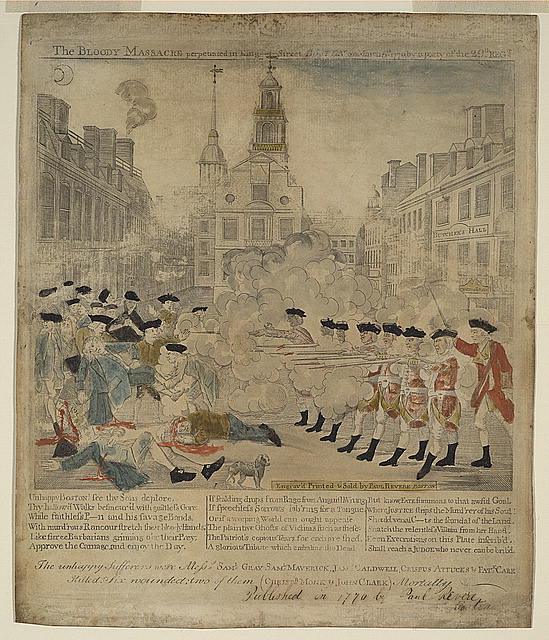 [Speaker Notes: Image retrieved from the Library of Congress at https://www.loc.gov/item/2008661777/]
Image 2
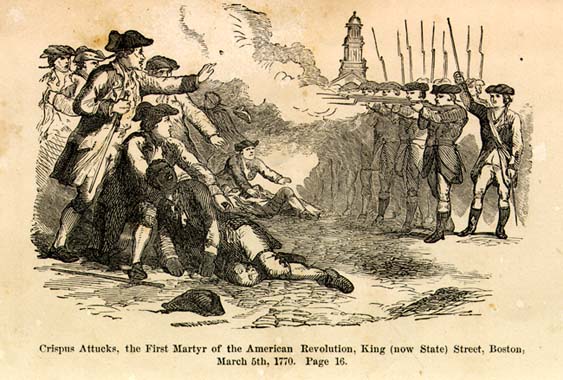 [Speaker Notes: Image retrieved from the Library of Congress at https://www.loc.gov/item/cph26998/]
Image 1 & Image 2
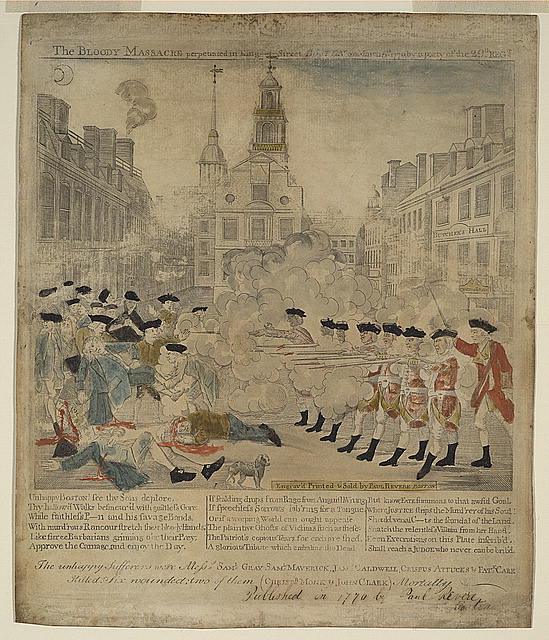 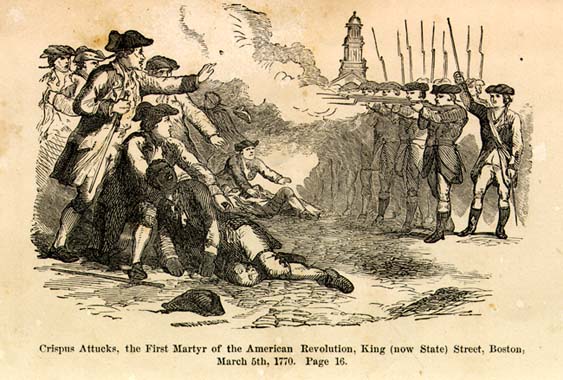 Paul Revere, March 28, 1770
The Bloody Massacre
Perpetrated in King Street on March 5th 1770 by a party of the 29th Regiment
William Nell, 1855
The Colored Patriots of the American Revolution